Проект «развитие навыков самообслуживания у детей раннего возраста»Творческое название проекта                         «Я сам»Автор проекта: Хотько Т.И.ГБДОУ №26Срок реализации: ноябрь 2012- апрель 2013
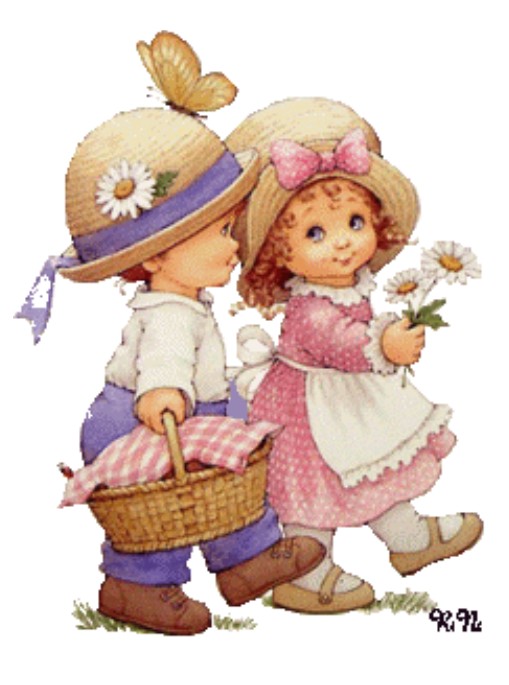 Актуальность
		Третий год жизни – период интенсивного развития самостоятельности у детей, но без посторонней помощи ребенок еще не способен справляться со многими бытовыми проблемами. Возможности низки навыки недостаточно сформированы. В этот период часто возникают конфликты между детьми и взрослыми, их воспитывающими. Что же сделать, чтобы избежать проблем в период «я сам»? Научить его всем навыкам самостоятельности.
Цель
		Формирование навыков самообслуживания, подготовка ребенка к жизни в современном обществе.
Задачи
Обеспечить условиями для формирования навыков самообслуживания: 
Самостоятельно мыть руки перед едой и по мере загрязнения
Насухо вытирать лицо и руки полотенцем
Пользоваться индивидуальными предметами (полотенцем, носовым платком, горшком, расческой, салфеткой)
Правильно держать ложку, чашку 
Самостоятельно одеваться и раздеваться
Способствовать развитию речи, активизации словаря, пробуждению познавательной активности
Создать условия развитию мелкой моторики
Участники проекта
Дети 
Воспитатели
Родители
Этапы и сроки реализации проекта:
Организационно-подготовительный этап (ноябрь)
Практический этап (декабрь-март)
Заключительный этап (апрель)
Взаимодействие с родителями
Групповая консультация для родителей о целях и задачах внедряемого проекта (ноябрь)
Информационный стенд «развитие у детей навыков самообслуживания» (февраль)
Привлечение художественного слова к процессу формирования навыков самообслуживания (март)
Фотовыставка «я сам» (апрель)
Подведение итогов проекта (апрель)
Подготовительный этап (ноябрь)
Подобрать методическую литературу, иллюстрированный материал по данной теме.
Провести диагностику на начало проекта.
Подобрать и подготовить материалы, игрушки, пособия и атрибуты для игровой деятельности.
Обсудить с родителями важность данного проекта.
Составить перспективный план мероприятий.
Практический этап
Совместная деятельность с детьми
Диагностическая карта выявление уровня развития навыков самообслуживания
Заключительный этап
Проведение диагностики на конец проекта
Оформление фотовыставки и фотоальбомов для родителей «я сам»
Проведение игры-инсценировки «Научим Машу- растеряшу убирать вещи»
Вывод
		В процессе успешного взаимодействия воспитателей-детей-родителей была достигнута положительная динамика в освоении навыков самообслуживания. У детей на практике проявляются разнообразные навыки самостоятельности, совершенствуется развитие мелкой моторики, возрастает речевая активность.
Литература
Голицына Н.С. Перспективное планирование первая младшая группа «Скрипторий 2003» 2009г.
Гербова В.В. «Занятия по развитию речи» Москва Синтез 2011г.
Григорьева Г.Г., Кочетова Н.П. Кроха-пособие по воспитанию, обучению и развитию детей до 3-х лет «Просвещение» Москва 2003г.
Елесеева А.Н. Христоматия для маленьких «Просвещение» Москва 2003г.
Печора К.Л., Пантюхина Т.В. «Диагностика нервно-психического развития детей первых 3-х лет жизни» М-1979г.
Технологии используемые в проекте
 Здоровье-сберегающие
 Игровые
 Личностно-ориентированные